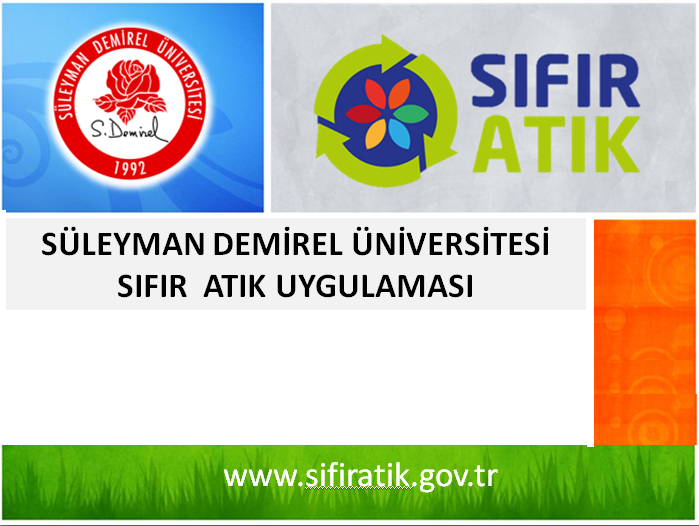 S.D.Ü. İdari Mali İşler Daire Başkanlığı
Atık Yönetimi Birimi
ATIK VE ATIK YÖNETİMİ
Atık:
Herhangi bir faaliyet sonucu oluşan, çevreye atılan veya bırakılan ya da atılması zorunlu olan herhangi bir madde veya materyaldir.
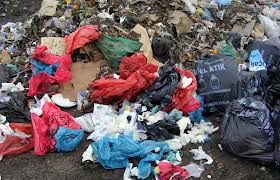 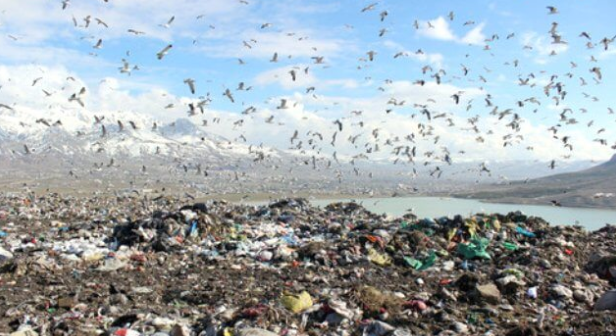 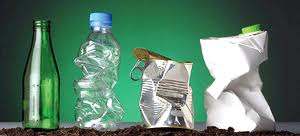 Atık Yönetimi Hiyerarşisi
Atık yönetimi: 
Atığın oluşumunun önlenmesi, kaynağında azaltılması, yeniden kullanılması, özelliğine ve türüne göre ayrılması, biriktirilmesi, toplanması, geçici depolanması, taşınması, ara depolanması, geri dönüşümü, enerji geri kazanımı dâhil geri kazanılması, bertarafı, bertaraf işlemleri sonrası izlenmesi, kontrolü ve denetimi faaliyetleridir.
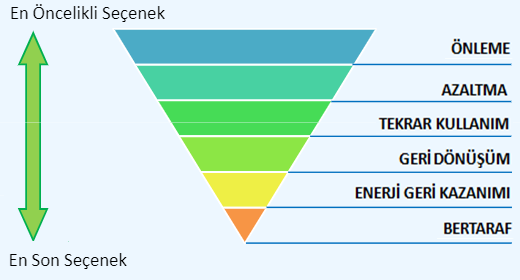 ATIK TÜRLERİ
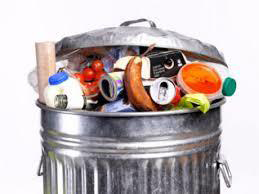 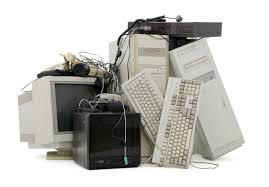 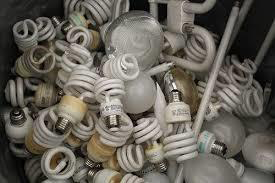 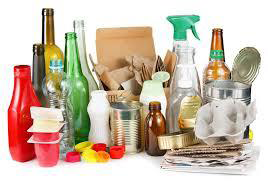 Mevcut Durum
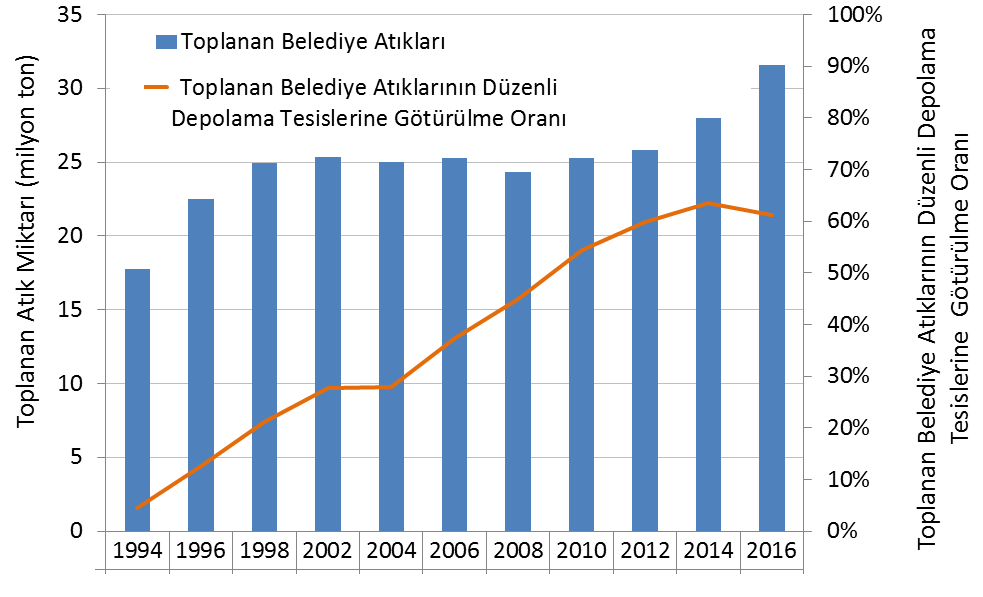 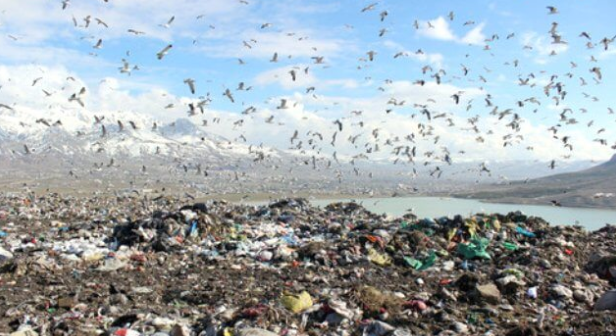 SIFIR ATIK NEDİR?
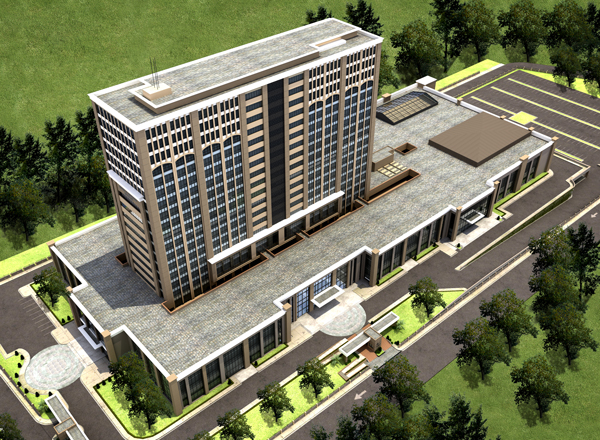 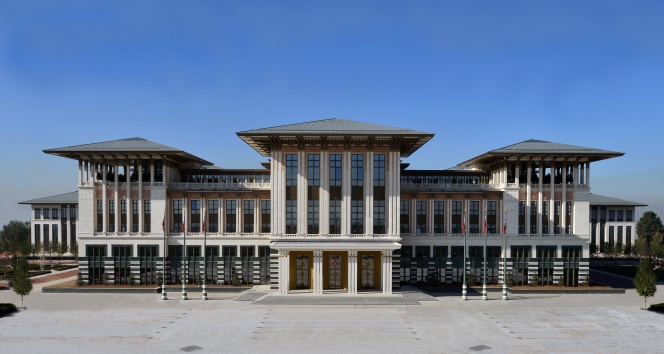 SIFIR ATIK PROJESİ
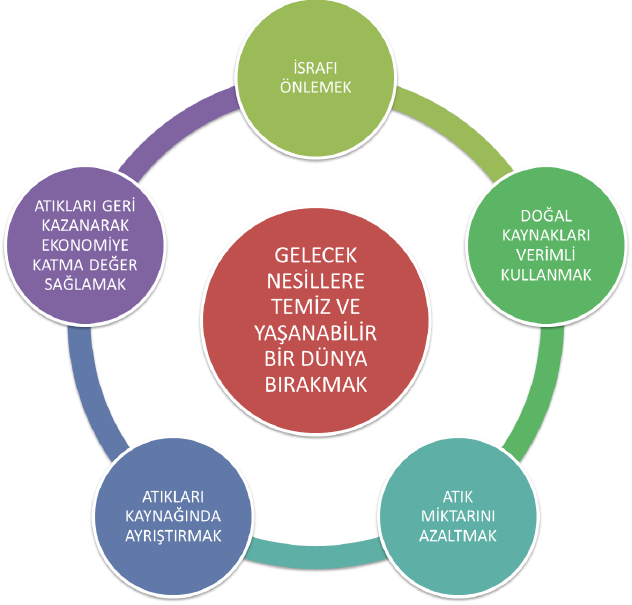 2018-2023 döneminde aşamalı olarak;
Kamu kurumlarında
Terminallerde
Eğitim Kurumlarında 
Alışveriş Merkezlerinde,
Hastanelerde
Konaklama tesislerinde
Büyük iş yerlerinde 
Evlerde olmak üzere  tüm ülke genelinde uygulanması hedeflenmektedir
Sıfır Atık Yönetim Sistemi
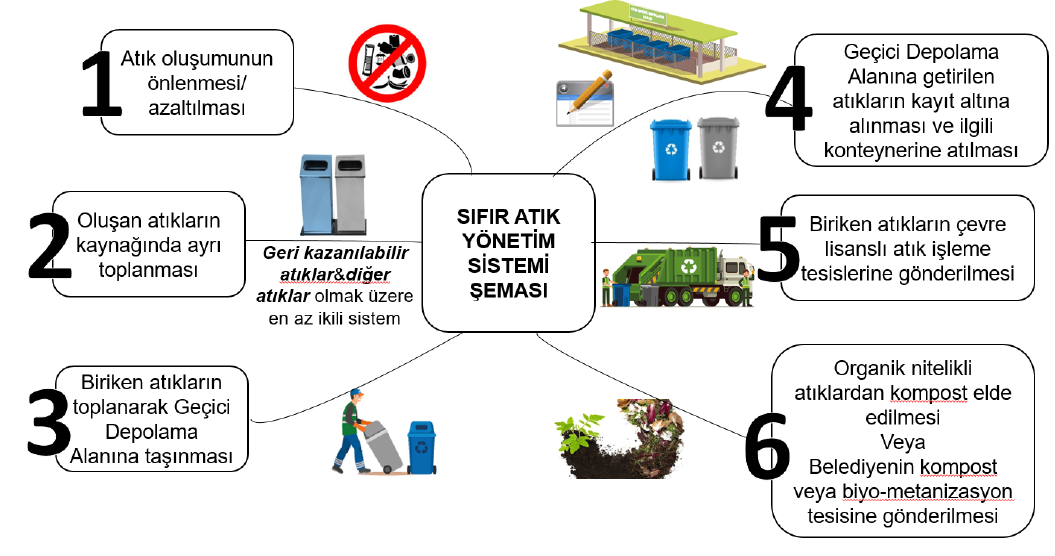 SIFIR ATIK PROJESİ
SIFIR ATIK PROJESİ- YOL HARİTASI
(İrtibat Noktası ve Ekip Belirlenmesi)
ODAK NOKTALARI
MEVCUT DURUM
PLANLAMA
İHTİYAÇ
EĞİTİM
UYGULAMA
DEĞERLENDİRME
(Raporlama, İzleme, Önlem, Revizyon)
MEVCUT DURUMUN BELİRLENMESİ
MEVCUT DURUM
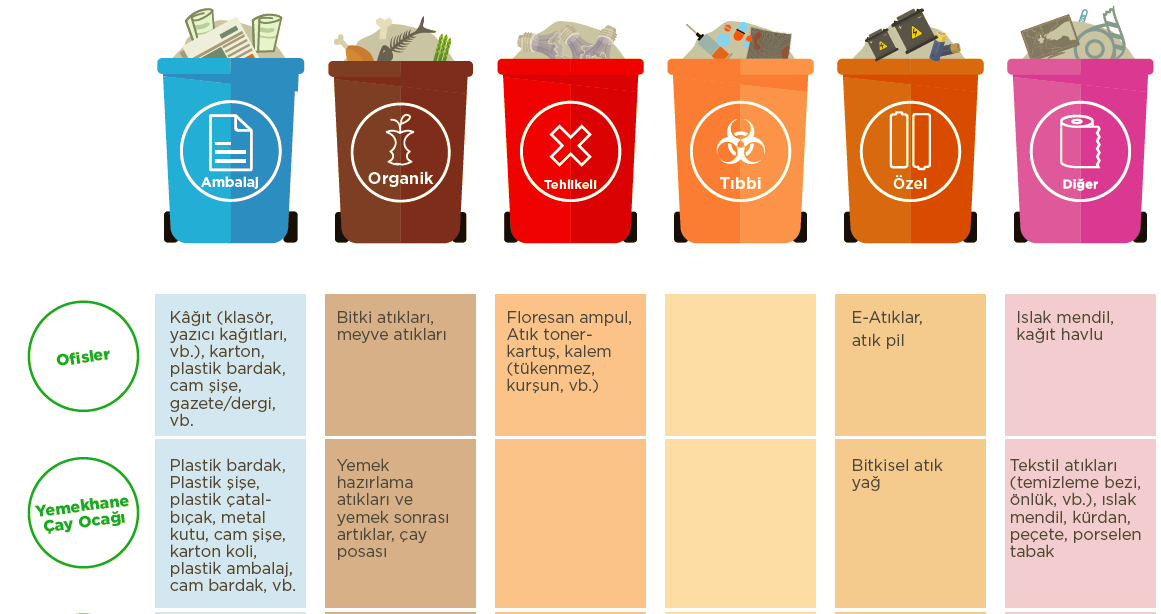 Çevre ve Şehircilik İl Müdürlüğünce
Yapılan Çalışmalar
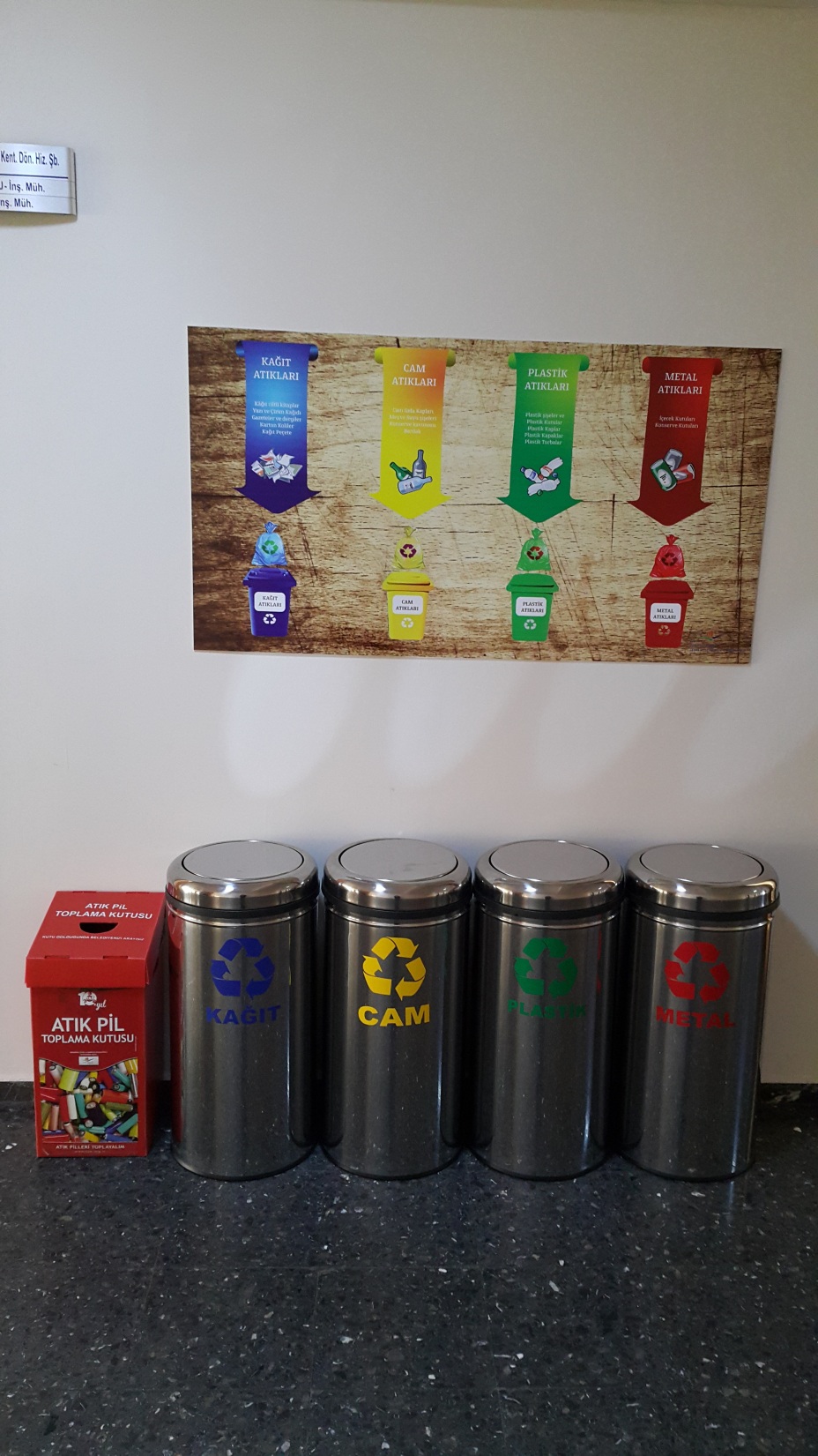 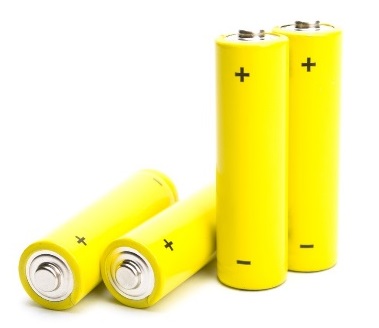 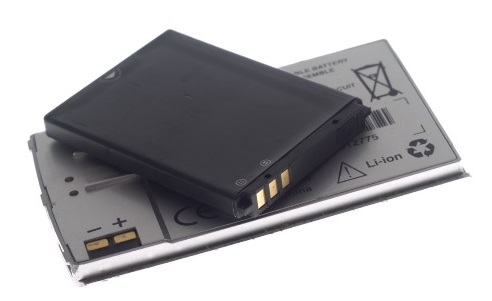 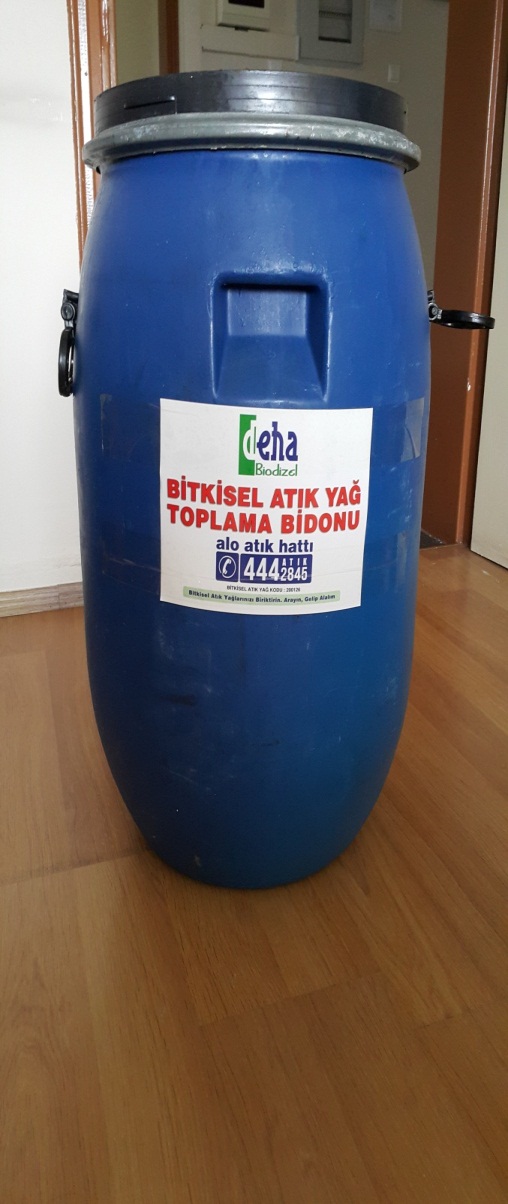 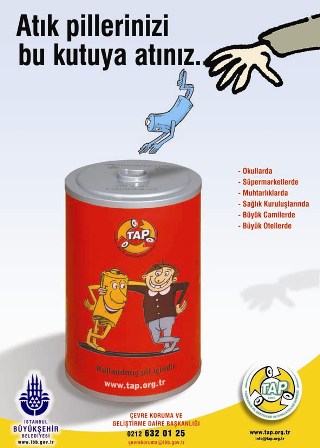 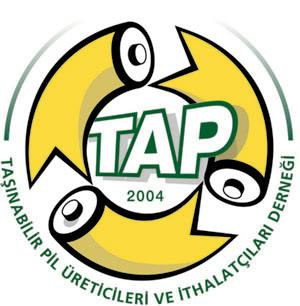 13 Aralık 2018
13
S.D.Ü. Uygulamaları
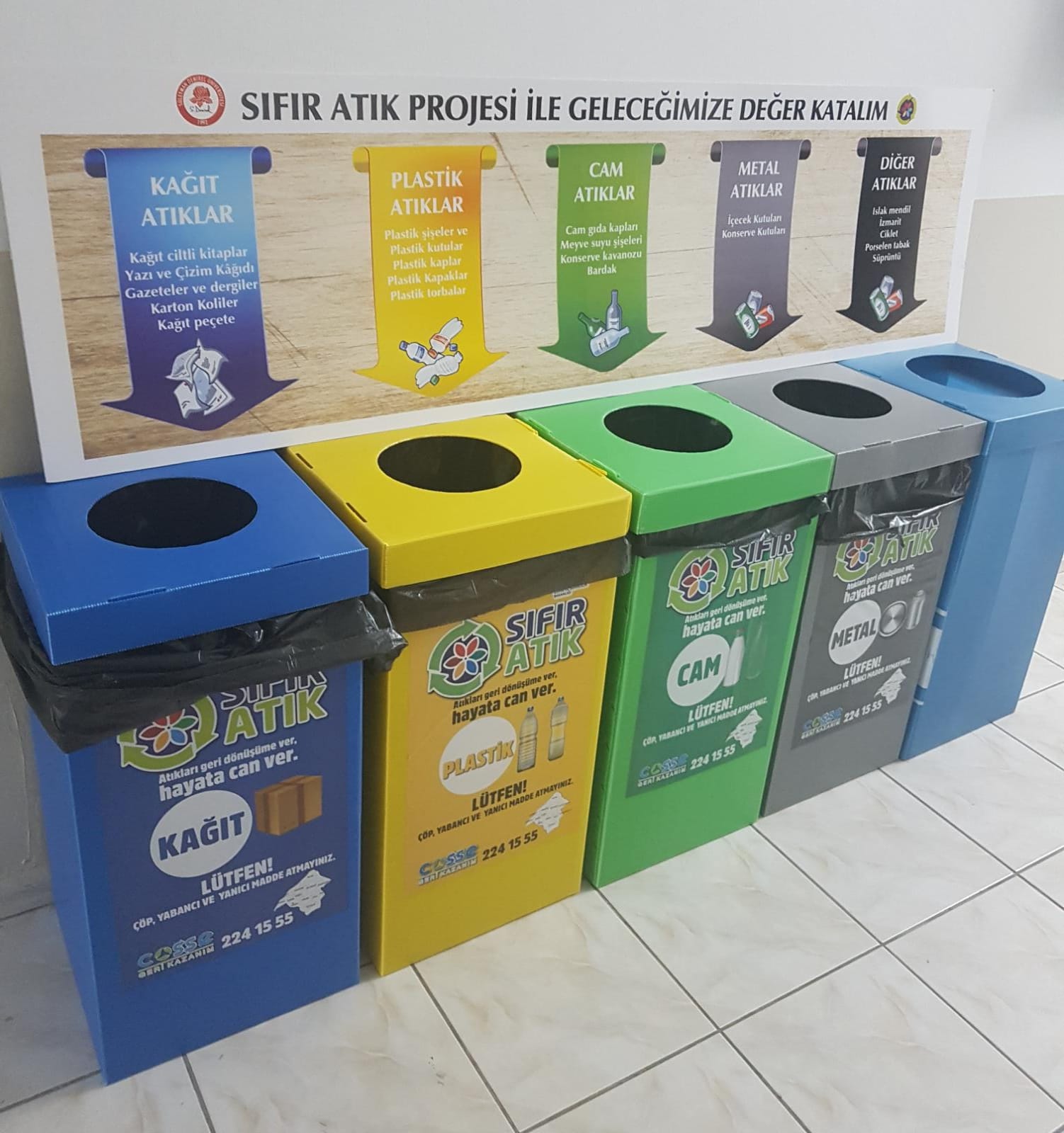 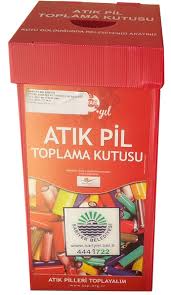 ODAK NOKTASI
Odak noktası
Prof. Dr. İsmail Tosun
Doç. Dr. Mehmet Beyhan
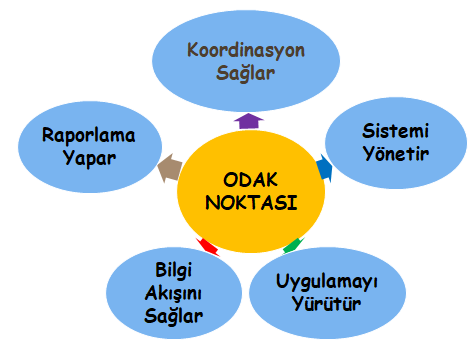 Organizasyon Ekibi
Doç. Dr. B.İlker Harman
Doç. Dr. M. Yunus Pamukoğlu
Araş. Gör. N. Berk Bıtrak
Araş. Gör. Kemal Sülük
Araş. Gör. Umut Bekçi
Çevre Yük. Müh. Fevzi Şevik
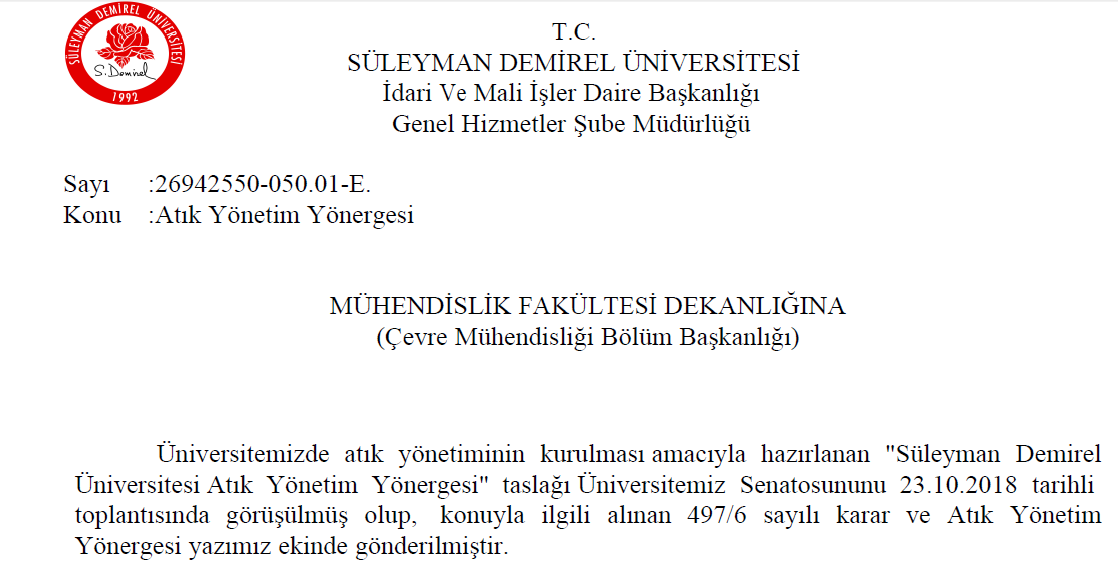 Atık Yönetimi Yönergesi
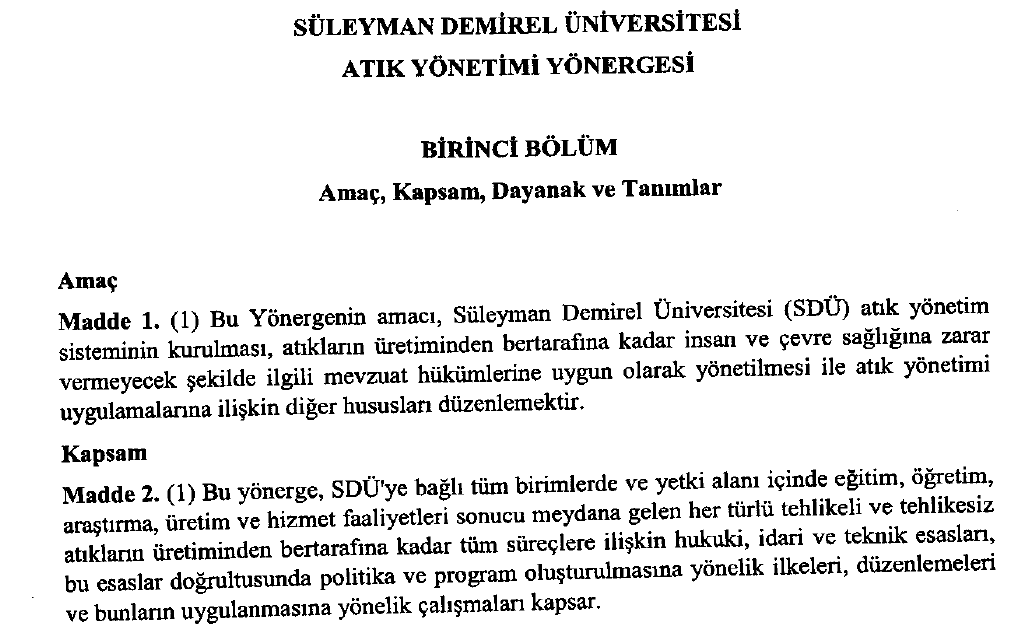 SDÜ Atık Yönetimi Koordinasyonu
Atık yönetimi koordinasyonu ve atık yönetimi ile ilgili işlerin sekreterya hizmetleri İdari ve Mali İşler Daire Başkanlığı tarafından gerçekleştirilir.
Başkanlığın görevleri :
  Birim Atık Sorumlularının koordinasyonunu sağlamak.
  Yönergenin güncellenmesini ve/veya yenilenmesini teklif etmek.
  Gerekli hususlarda Atık Yönetimi Danışma Kurulu'ndan görüş almak.
  Atık yönetimi eğitimlerinin ve bilgilendirme toplantılarını, Atık Yönetimi Danışma Kurulu planlaması çerçevesinde Birimler düzeyinde organize etmek
Birim Atık Sorumlusu
Birim Atık Sorumlusu; Birimin idari en üst yöneticisidir.
Görevleri :
  Atık Yönetim Planlarının hazırlanması,
  Atık Yönetimi ile ilgili ihtiyaçların belirlenmesi,
  Birimde eğitim ve bilinçlendirme çalışmalarının yapılması,
  Atık oluşturma potansiyeli olan faaliyetlerin belirlenmesi ve takibi,
  Birimlerde oluşan atıkların ayrıştırılarak kayıt altına alınması, atık yönetimi ile ilgili işlemlerin yürütülmesi ve düzenli olarak iletilmesi,
  Atıkların tanımlanması, sınıflandırılması, atık oluşumunun azaltılması, atık yönetiminde kullanılacak uygun poşet ve kapların belirlenmesi, atıkların gruplarına göre ayrı kaplarda toplanması, atıkların yeniden kullanımı, geri dönüşümü/geri kazanımı/bertaraf işlerinin yürütülmesi,
 Birimde atık yönetimi faaliyetlerinin denetlenmesi.
MALZEMELER
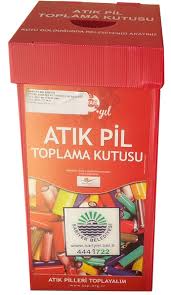 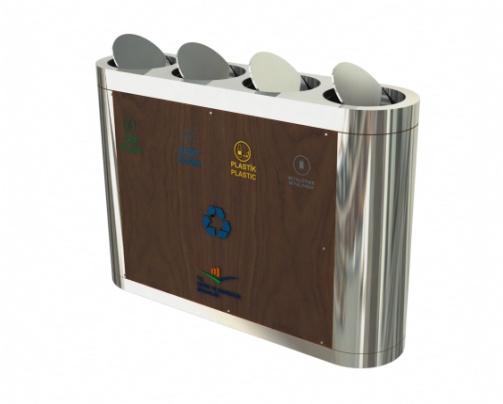 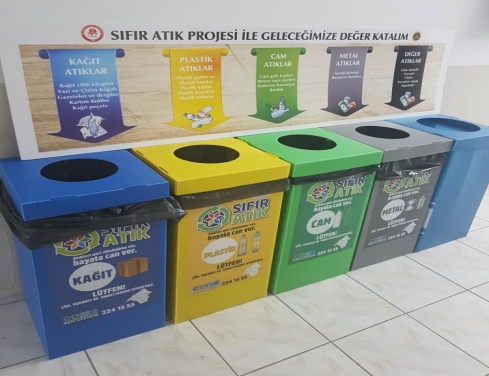 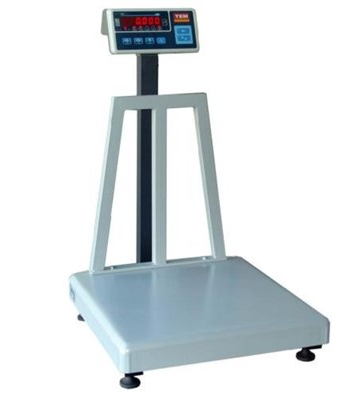 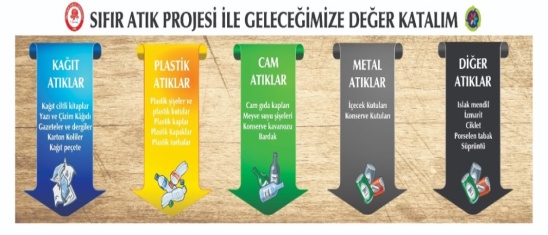 EĞİTİM ÇALIŞMALARI
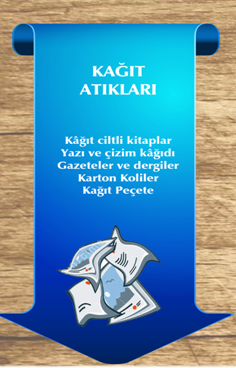 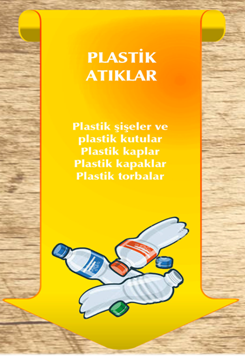 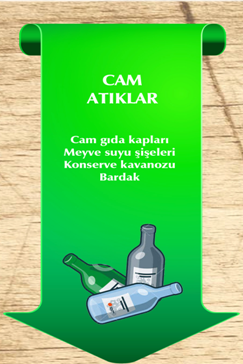 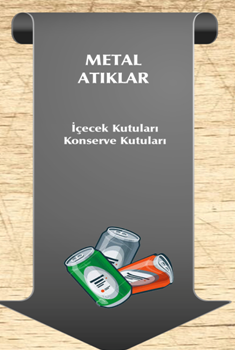 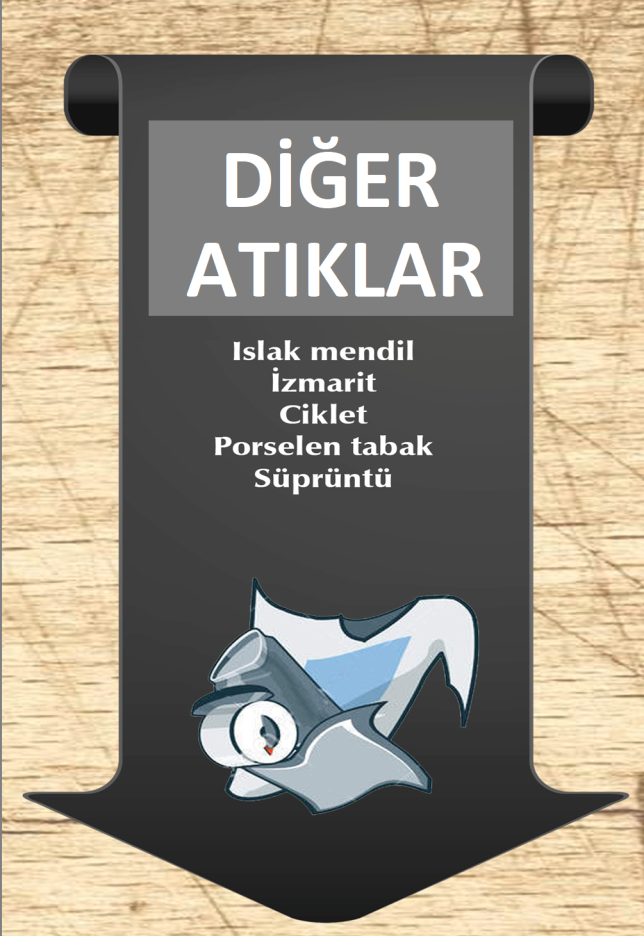 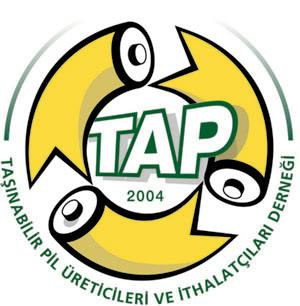 Atık piller,

İçeriğinde bulunan ağır metaller nedeniyle çevre ve insan sağlığına zararlı etkilerde bulunabilecek atıklardandır ve ayrı toplanması gereklidir.
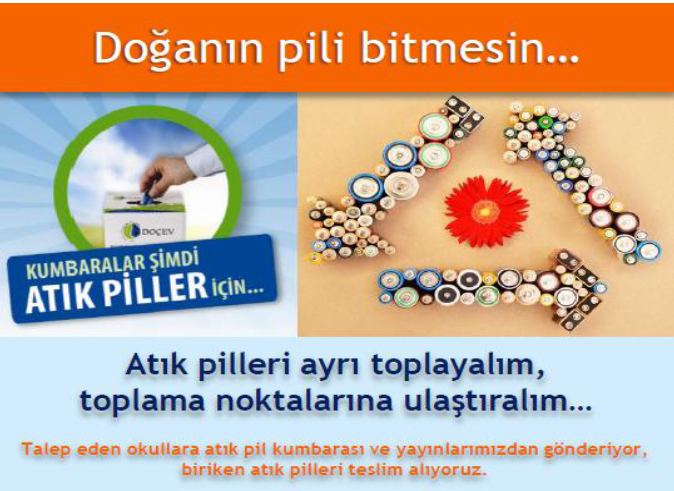 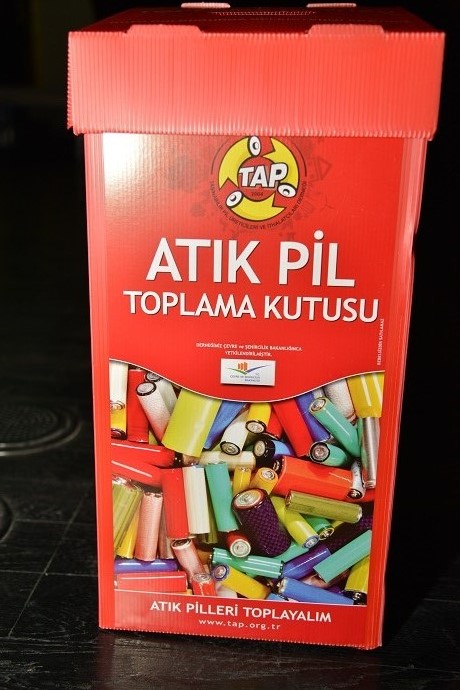 Bitkisel Atık Yağlar
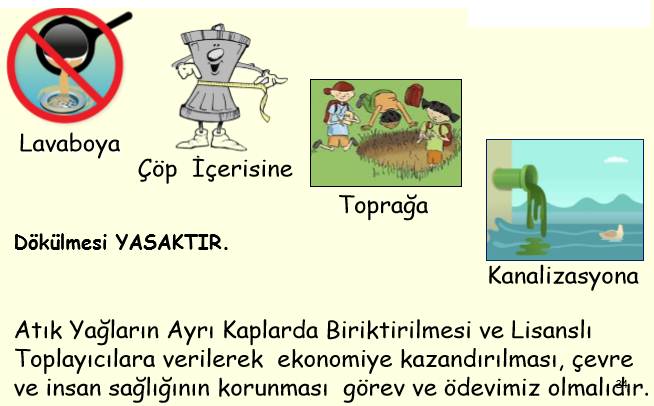 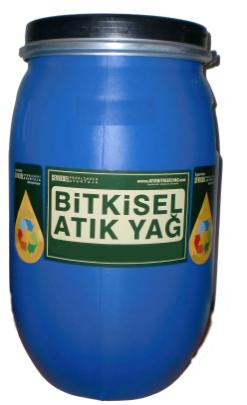 Yeraltı sularının, yüzeysel suların ve toprağın kirlenmesine ve burada yaşayan canlıların zarar görmesine, kanalizasyon sistemlerinde ve atık su arıtma tesislerinde tıkanıklıklara yol açmakta ve arıtma tesislerinde kirlilik yükünün artmasına sebep olduğundan işletim ve bakım maliyetlerinin de artmasına yol açmaktadır.
Evlerde ve yemek yapılan kurumlarda oluşan bitkisel atık yağların ayrı bidon içerisinde (yağ şişesi, su şişesi gibi) biriktirilmesi gerekmektedir.
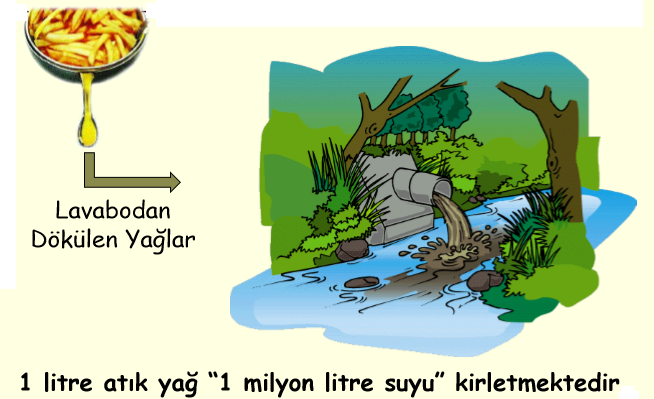 13 Aralık 2018
27
HACİM AZALTMA TEKNİKLERİ
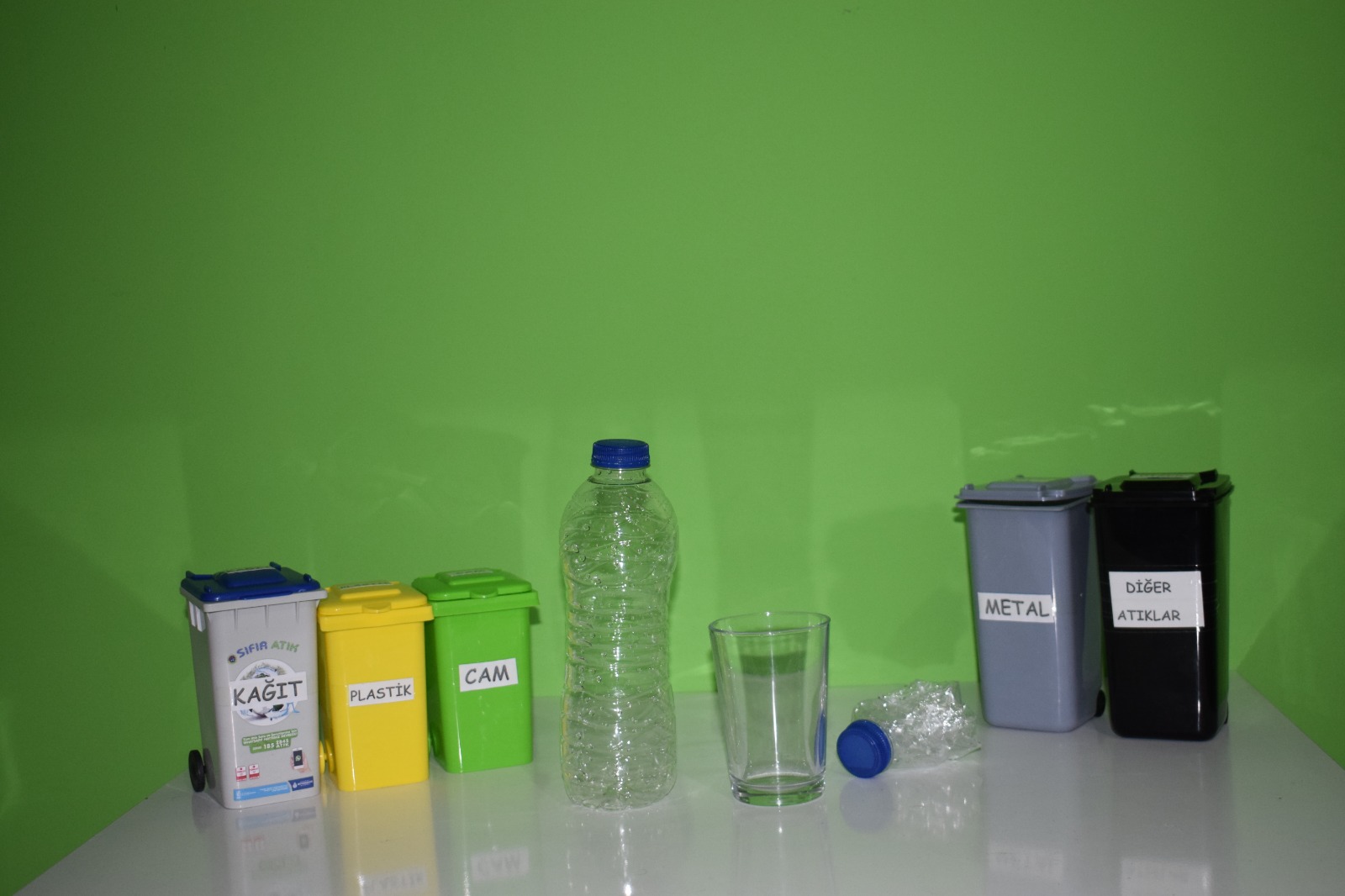 2 Pet şişe= 1000 ml,      Bardak: 200 ml
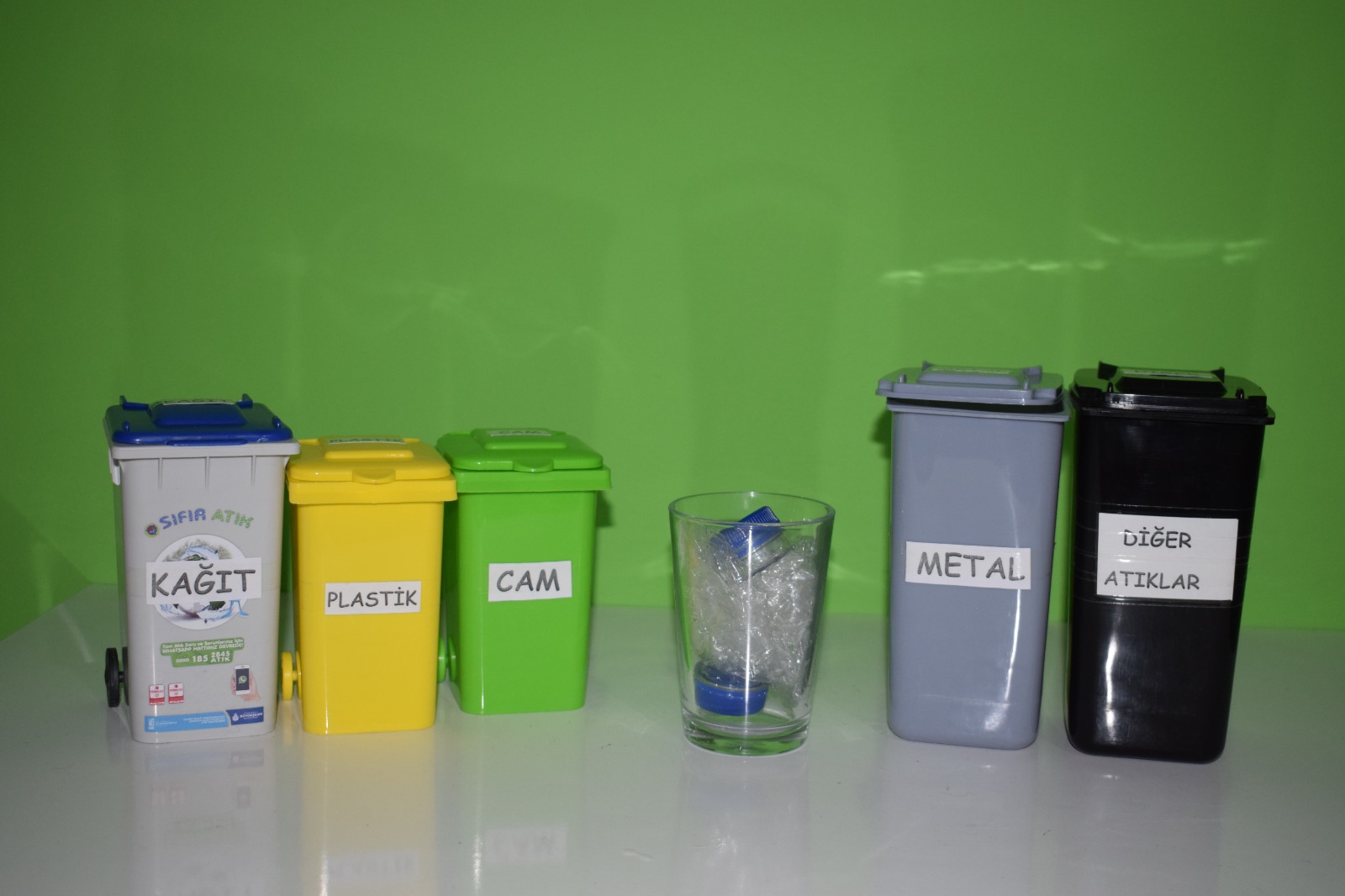 Hacim azalması: %80
VİDEO
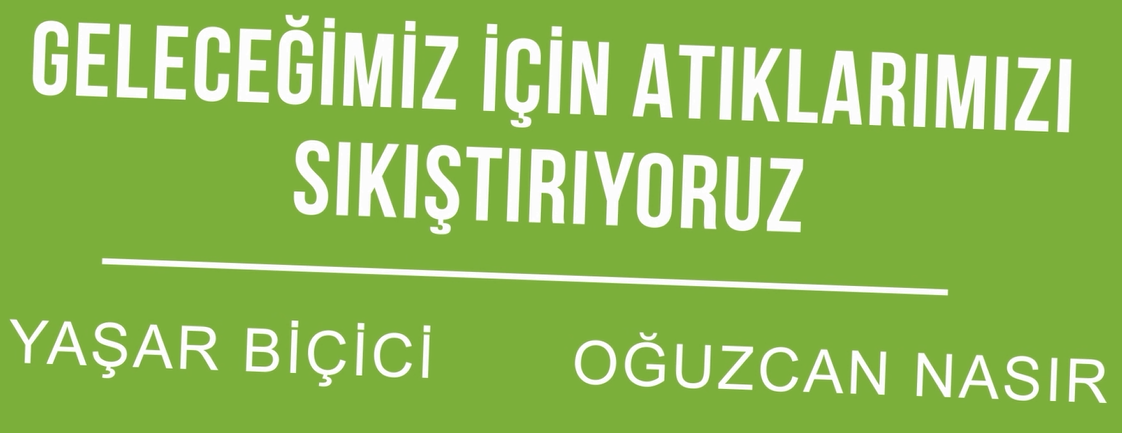 AMBALAJ ATIKLARI
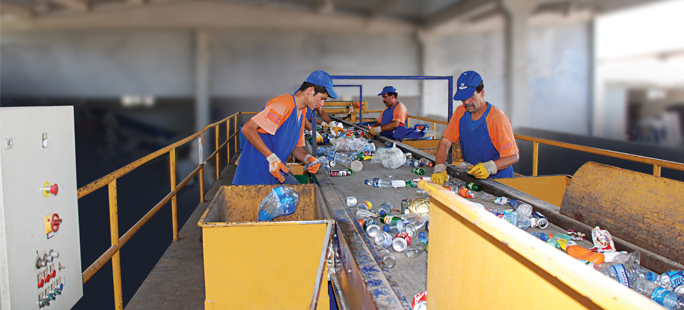 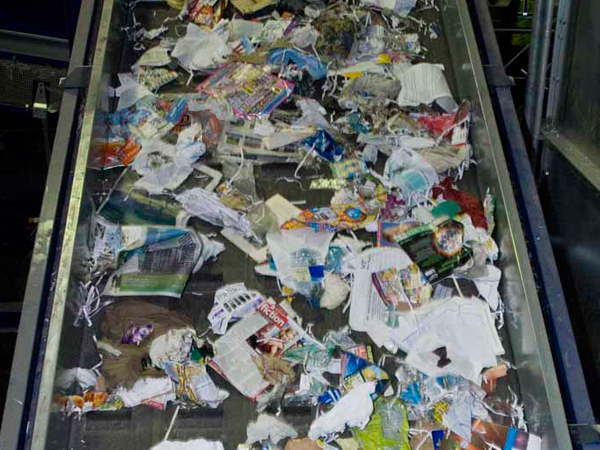 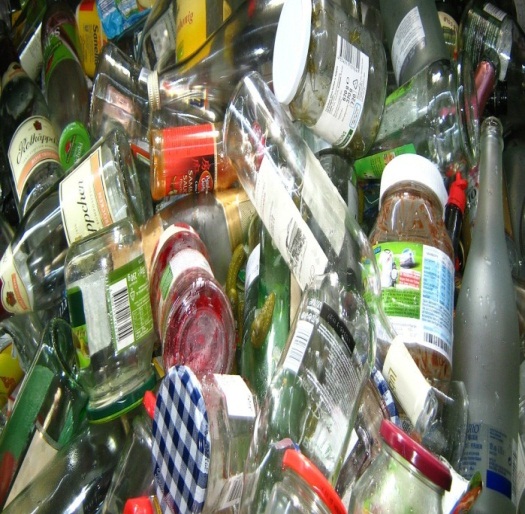 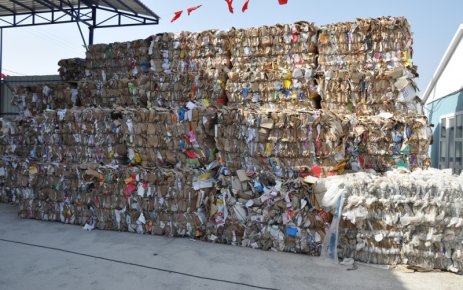 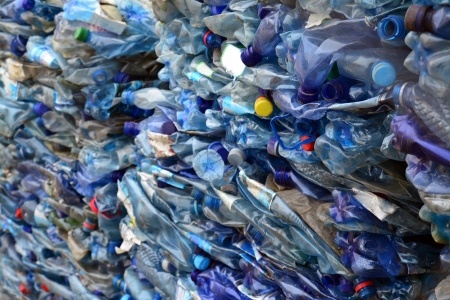 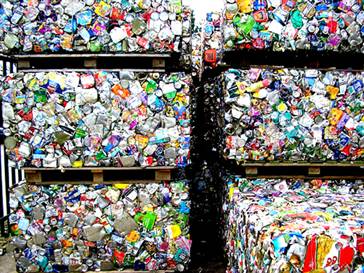 13 Aralık 2018
30
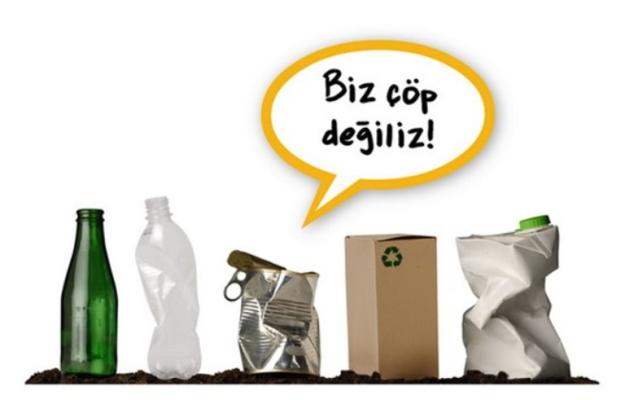 AMBALAJ ATIKLARI
AMBALAJ ATIKLARI
METAL GERİ DÖNÜŞÜMÜ
PLASTİK GERİ DÖNÜŞÜMÜ
KAĞIT GERİ DÖNÜŞÜMÜ
CAM GERİ DÖNÜŞÜMÜ
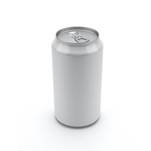 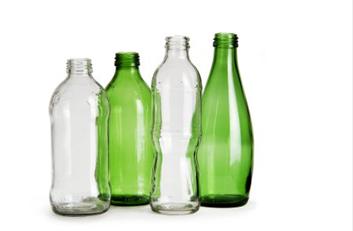 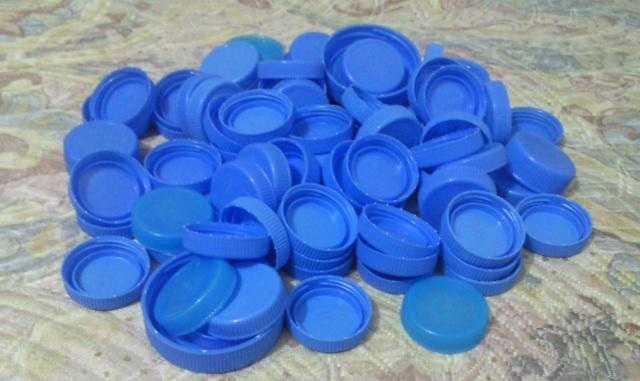 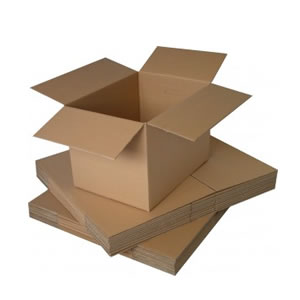 Alüminyum Kutu
Mavi Kapak
Karton
Cam Şişe
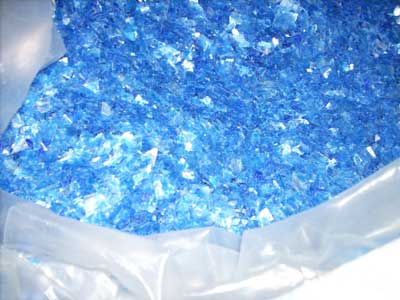 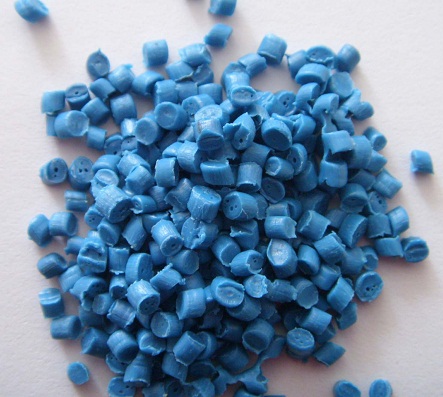 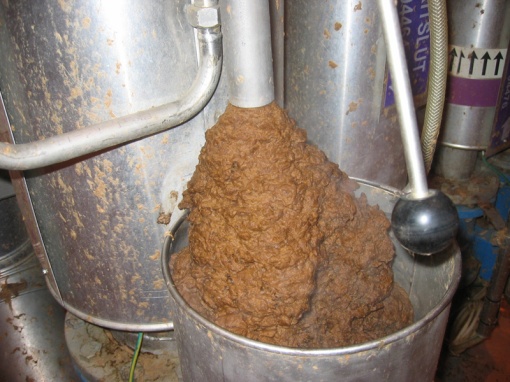 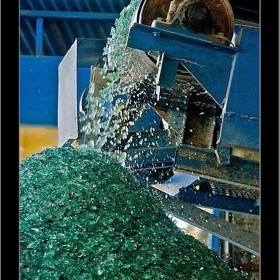 Plastik Çapak
Plastik Granül
Balyalanmış Alüminyum Kutular
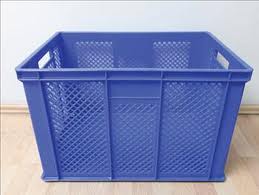 Selüloz Süreci
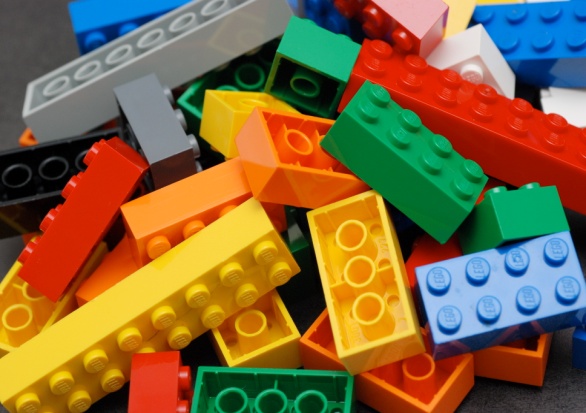 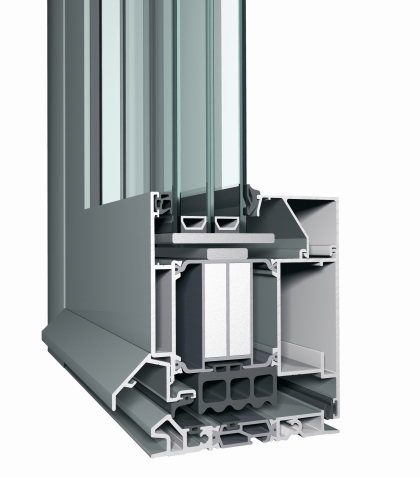 Cam Kırığı
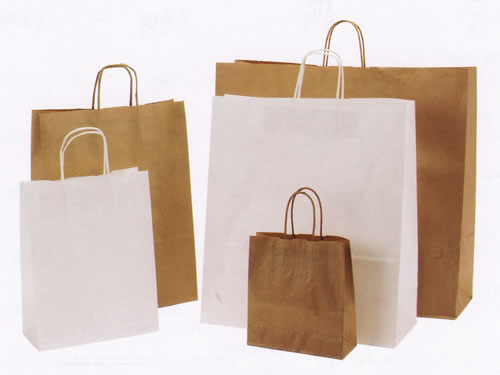 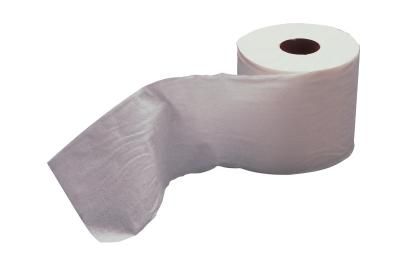 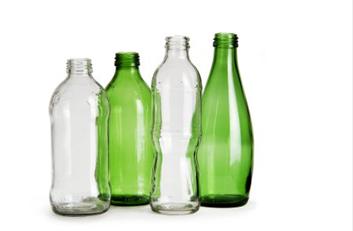 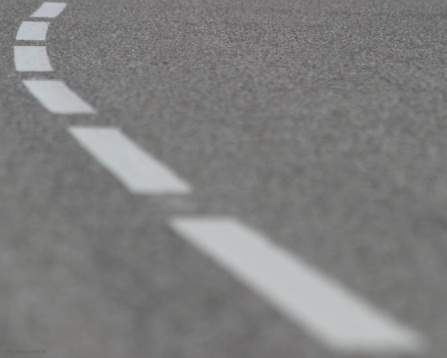 Plastik Lego Oyuncağa Dönüşüm
Plastik Mavi Kasaya Dönüşüm
Alüminyum pencereye dönüşüm
Alışveriş Çantaları
13 Aralık 2018
31
Tuvalet Kağıdı
Asfalt Malzemesi
Cam Şişe
SIFIR ATIK PROJESİ - KAZANÇLAR
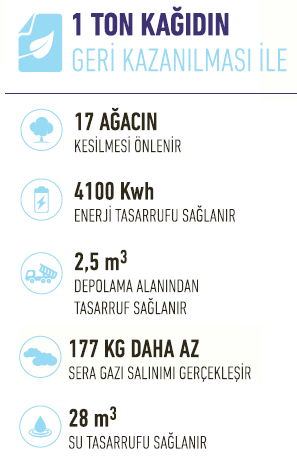 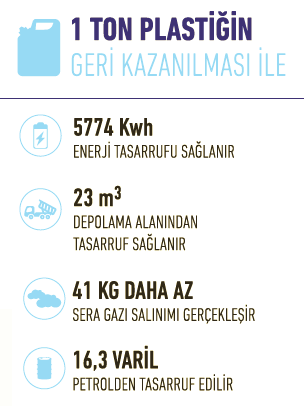 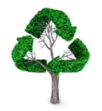 13 Aralık 2018
32
SIFIR ATIK PROJESİ - KAZANÇLAR
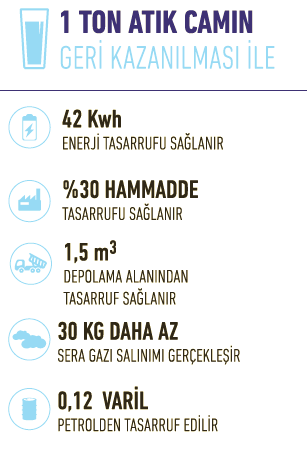 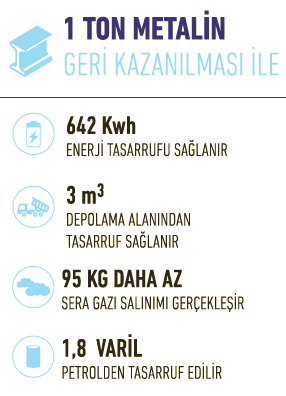 13 Aralık 2018
33
SIFIR ATIK PROJESİ - KAZANÇLAR
Denizlere atılan plastikler deniz canlıları tarafından tüketilmektedir.
Besin zinciri yoluyla insanlara ulaşmaktadır.
 Ülkemizde, yılda kişi başı plastik poşet kullanımı 440 adet.
 2025 yılı hedefi 40 adete düşürmek. (%90 azaltma)
1 Ocak 2019 itibariyle plastik poşetler ücretli olacak.
Bu azalma ile, 1 milyon 250 bin konutun kullanımına yetecek miktarda enerji tasarrufu sağlayacaktır.
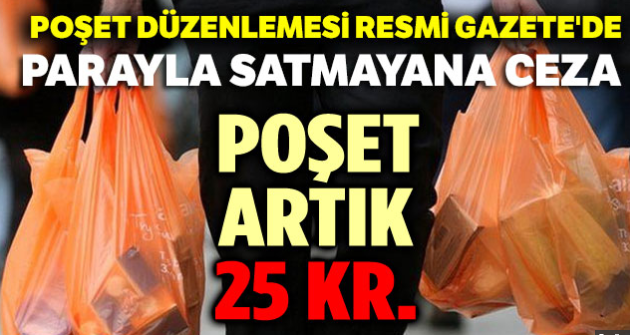 AYDIN (AA) Sıfır Atık Yönetimi Şube Müdürü
Hülya Çakır: "Sıfır atık uygulamasını tüm ülkeye yaydığımızda 100 bin kişiye istihdam olanağı sağlanıyor. Bir yılda 20 milyarlık bir ekonomik kazanç söz konusu.”
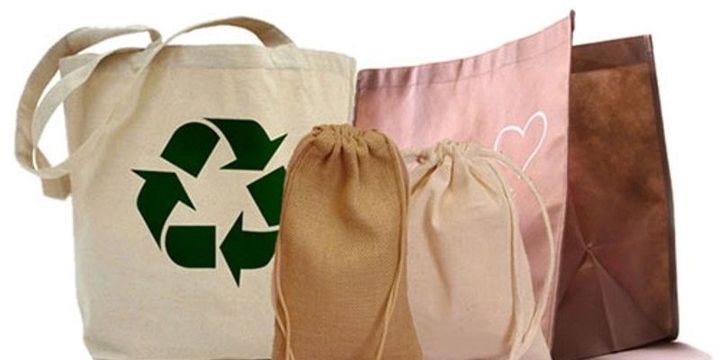 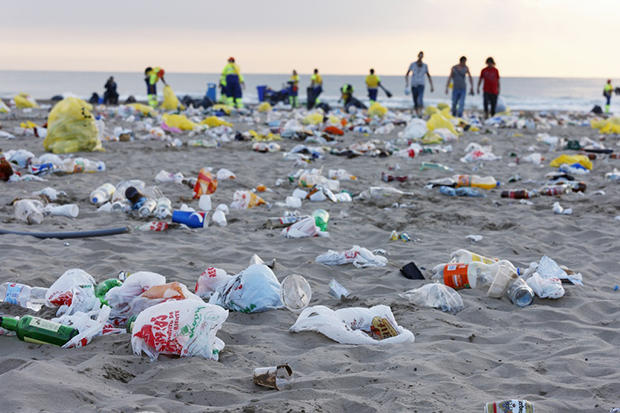 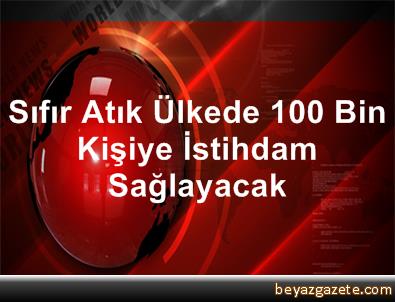 ORGANİK ATIKLARIN KOMPOSTLANMASI
Organik atıklardan elde edilebilecek kompost ile topraklarımız daha verimli hale gelir.
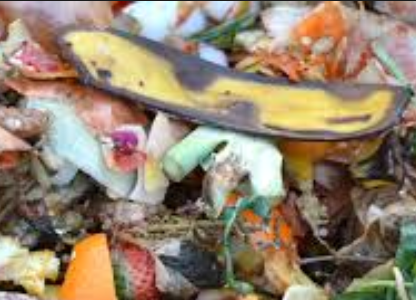 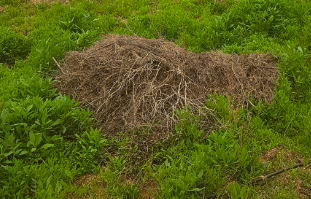 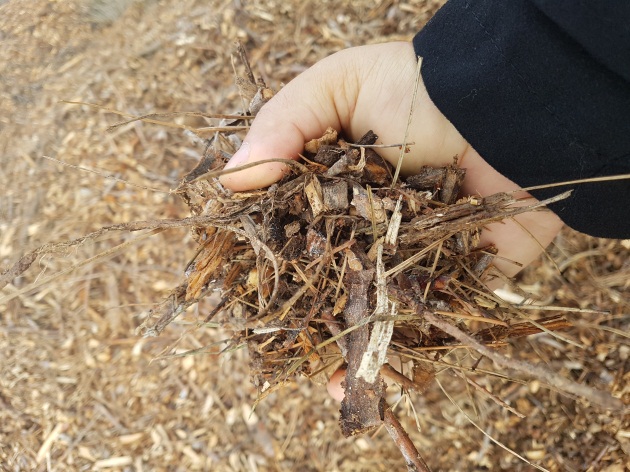 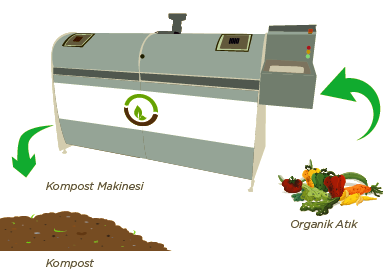 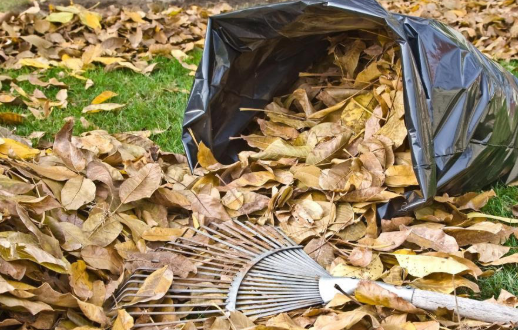 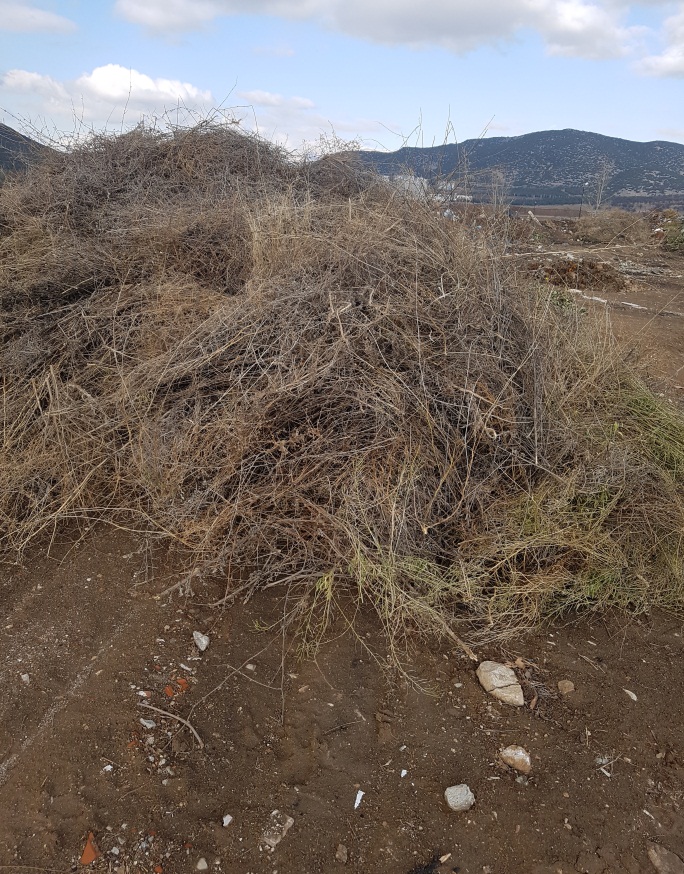 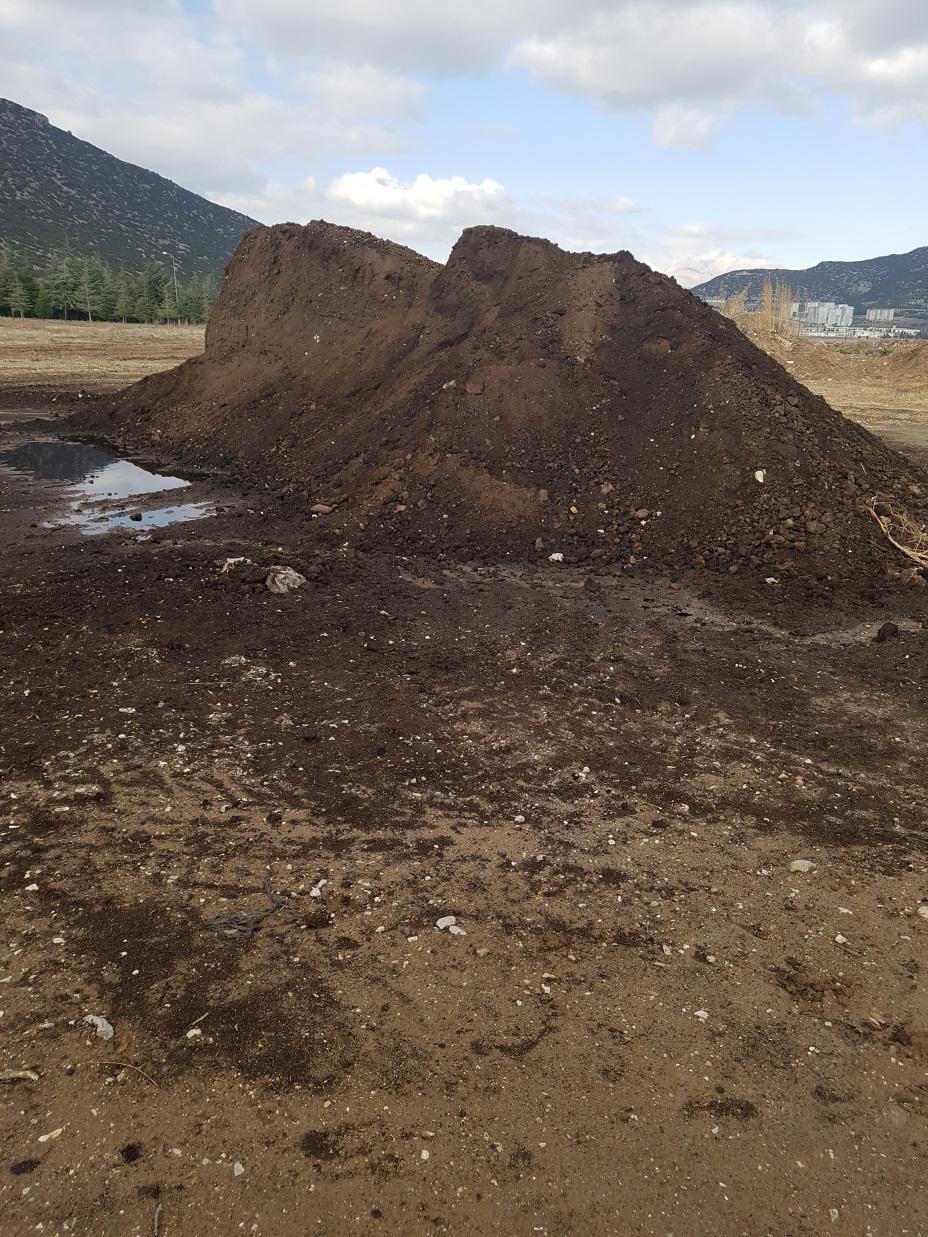 ORGANİK ATIKLAR
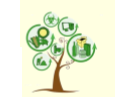 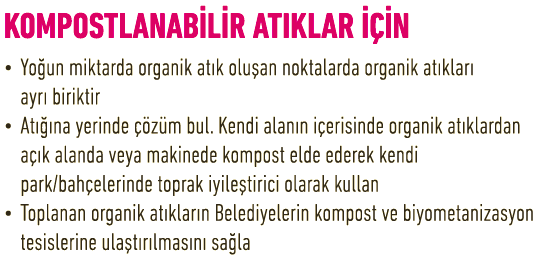 13 Aralık 2018
36
TOPLAMA MODELİ
Pilot Uygulama: 
Rektörlük, Mühendislik
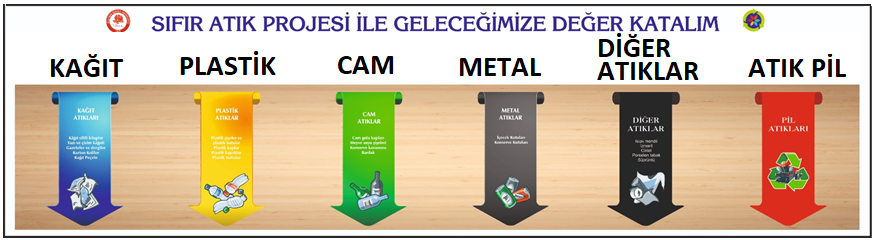 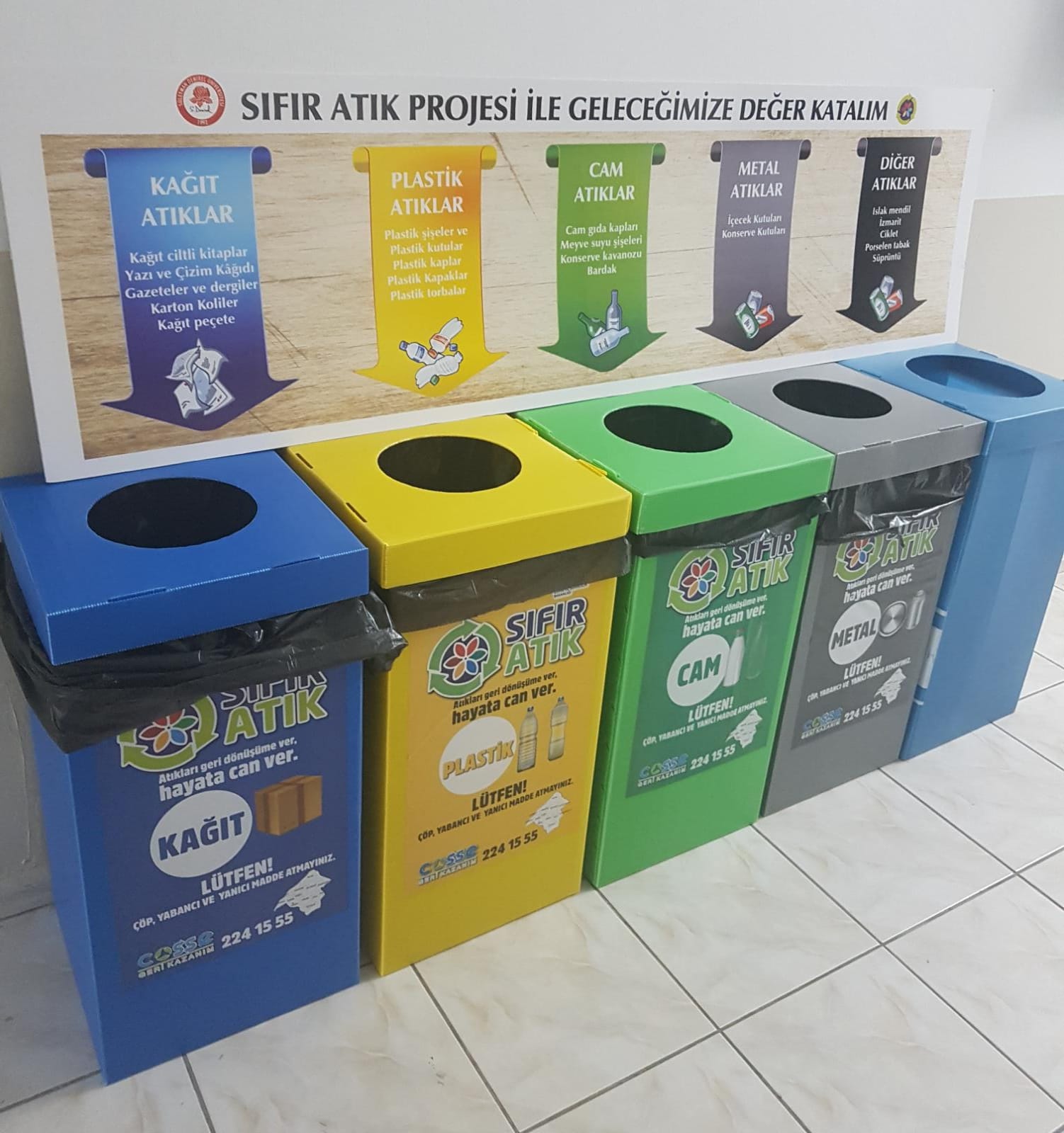 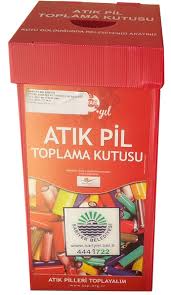 TOPLAMA MODELİ
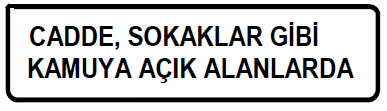 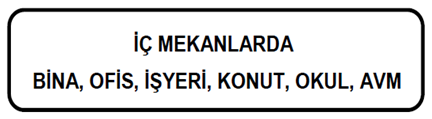 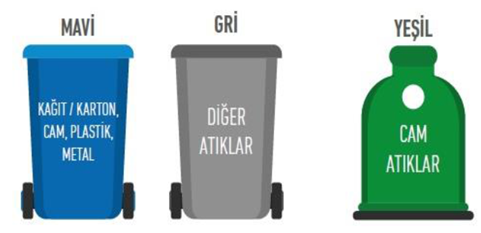 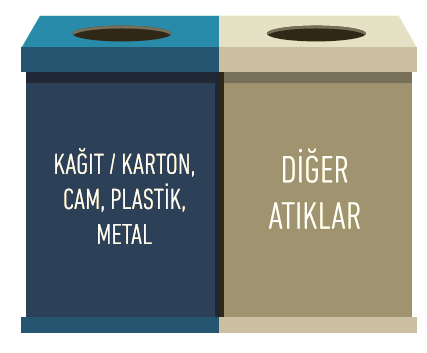 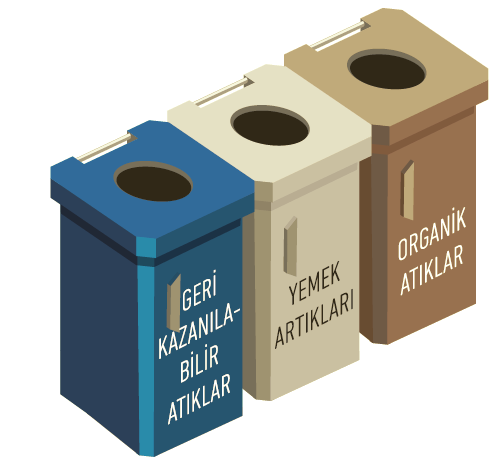 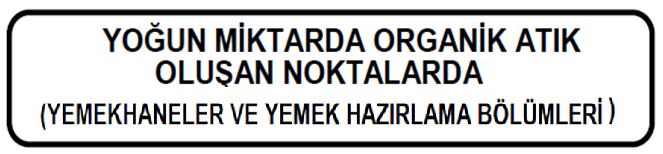 GEÇİCİ ATIK DEPOLAMA ALANLARI
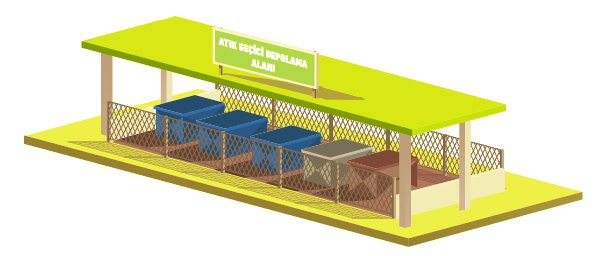 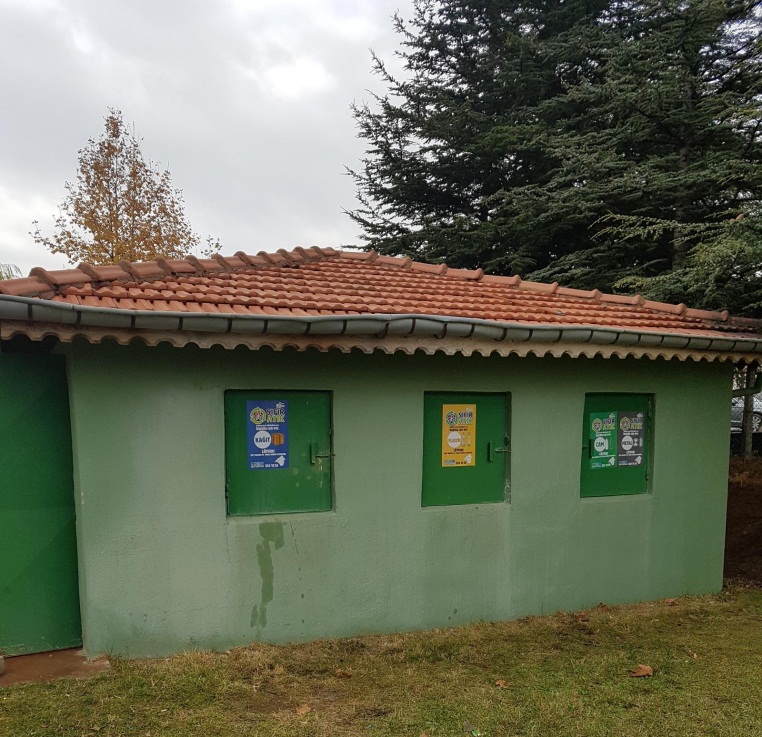 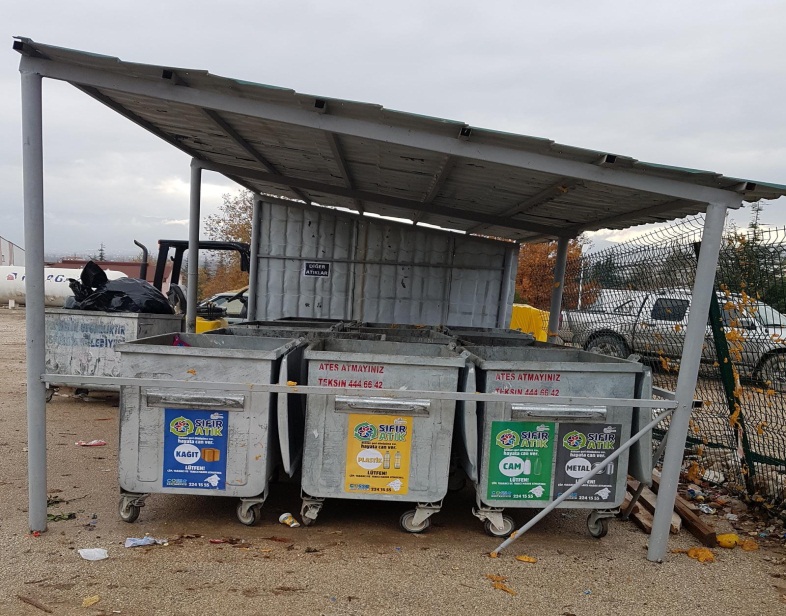 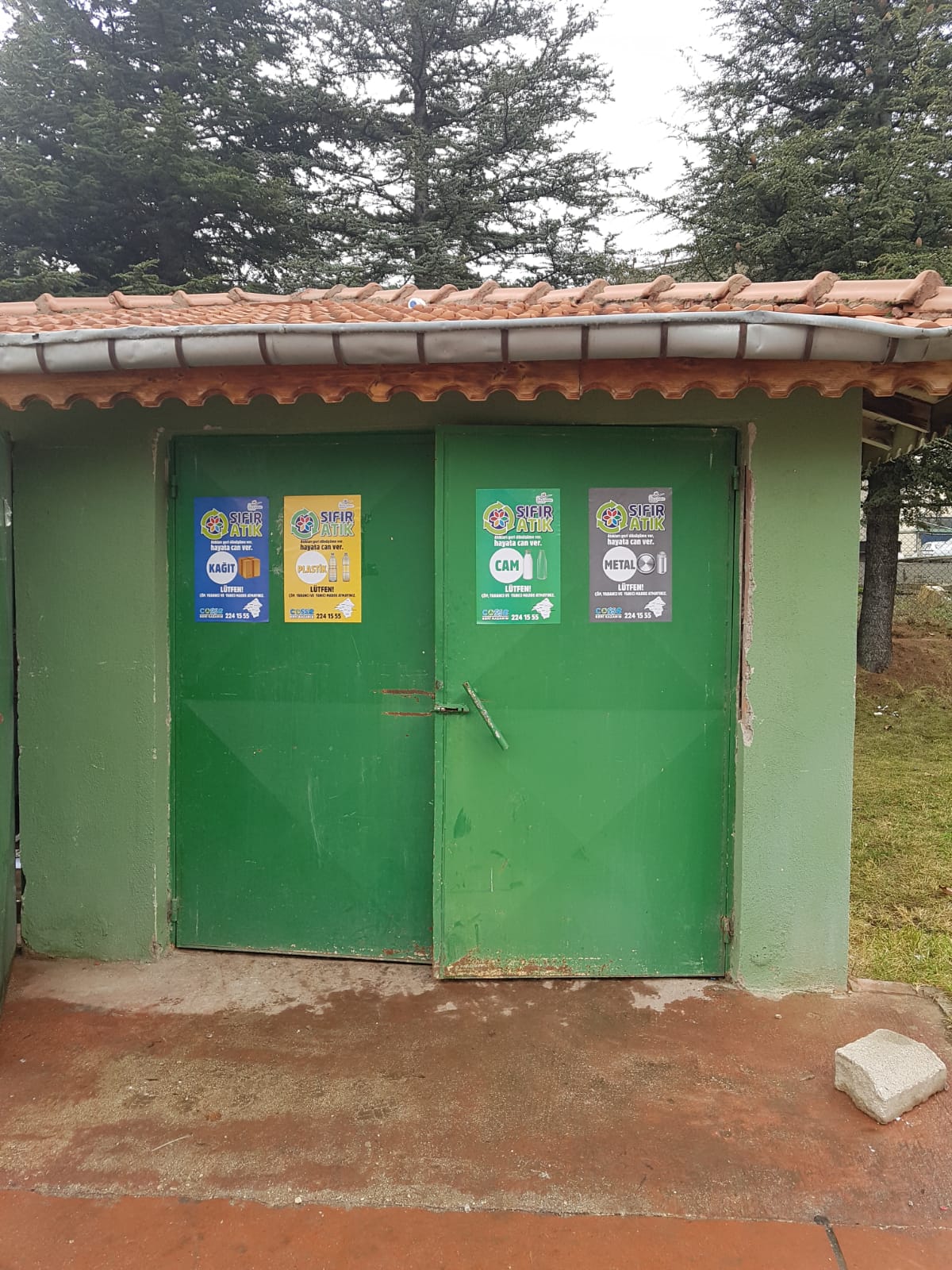 GEÇİCİ DEPOLAMA ALANLARI (DOĞU KAMPÜSÜ)
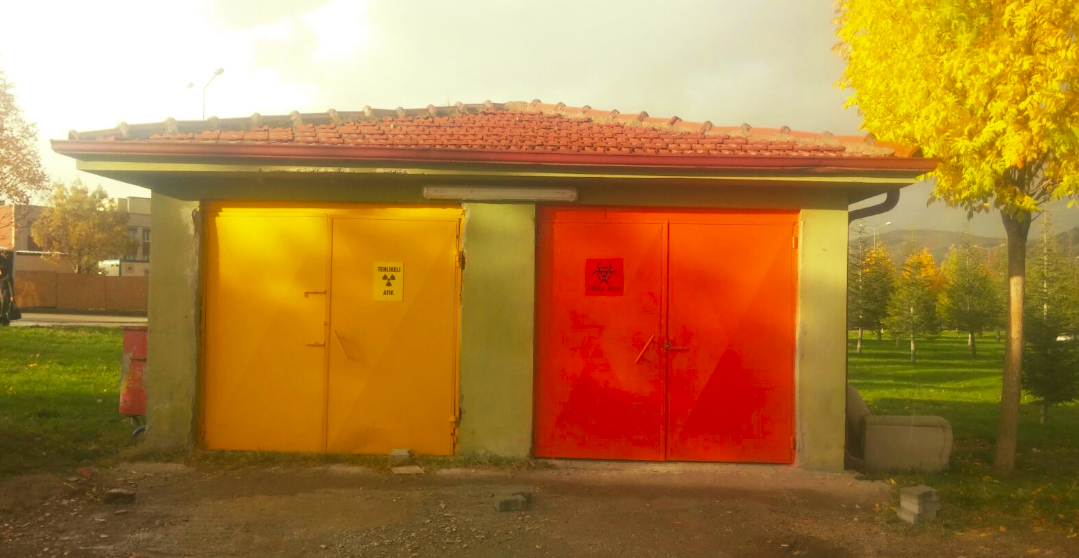 ÖNERİLER
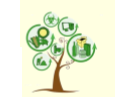 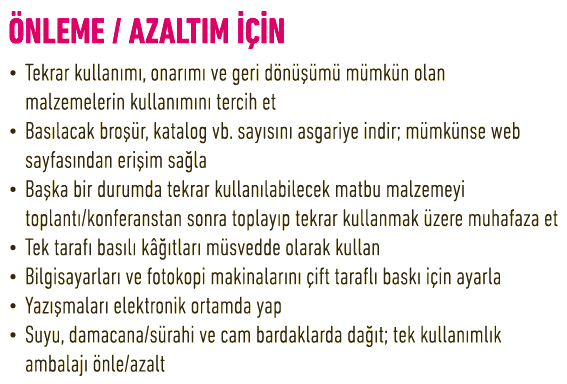 13 Aralık 2018
41
ÖNERİLER
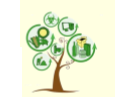 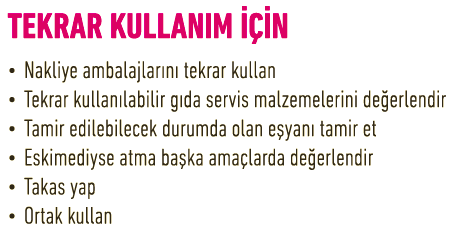 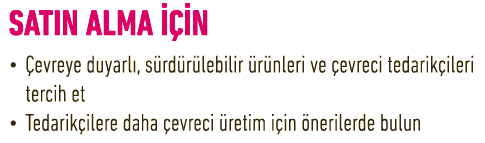 13 Aralık 2018
42
POTANSİYEL KAZANÇ
MF: 200 BİN,    SDÜ: 1 MİLYON
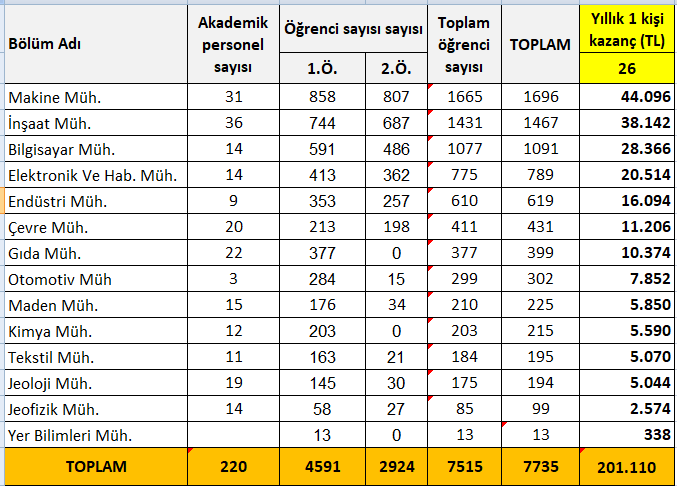 13 Aralık 2018
43
SONUÇ
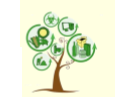 Sonuç olarak geri dönüştürülebilir atıklarımızı çöplerle karıştırmadan kaynağında ayrı biriktirirsek:
Geri dönüştürülebilir atıkların ekonomiye kazandırılmasını sağlamış oluruz.
Katı atık düzenli depolama tesisine gönderilen çöp miktarını azaltmış oluruz.
Çevre kirliliğini önlemiş oluruz.
İnsanların ve doğada yaşayan diğer canlıların yaşam kalitesi yükselir.
13 Aralık 2018
44
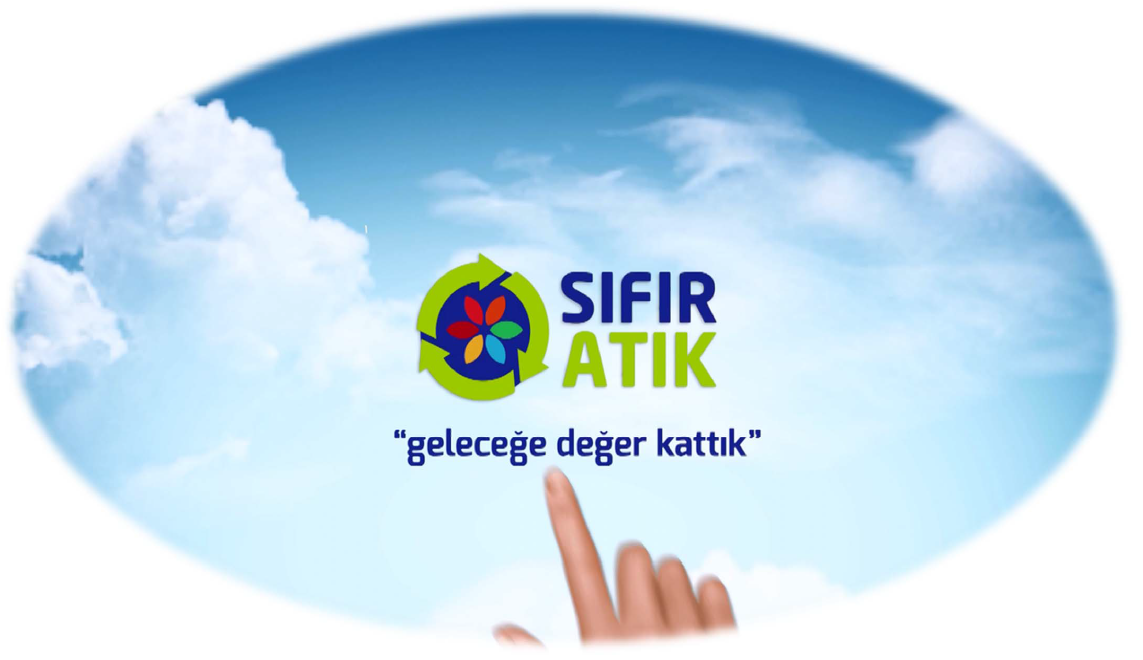 GÖNÜLLÜLER
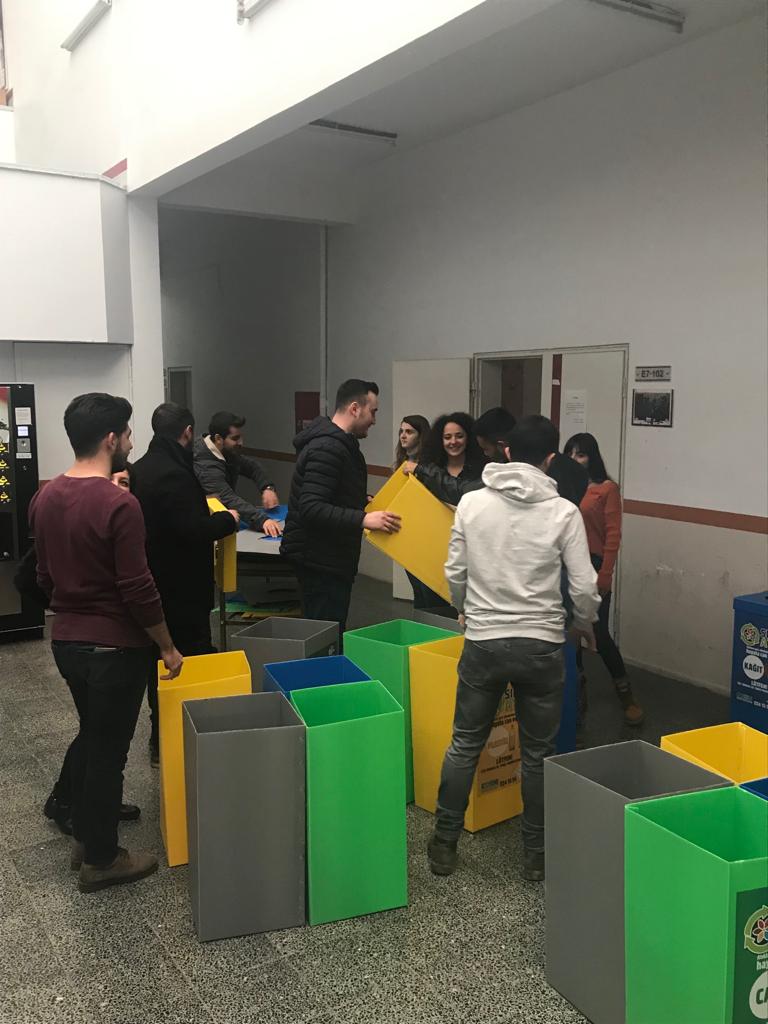 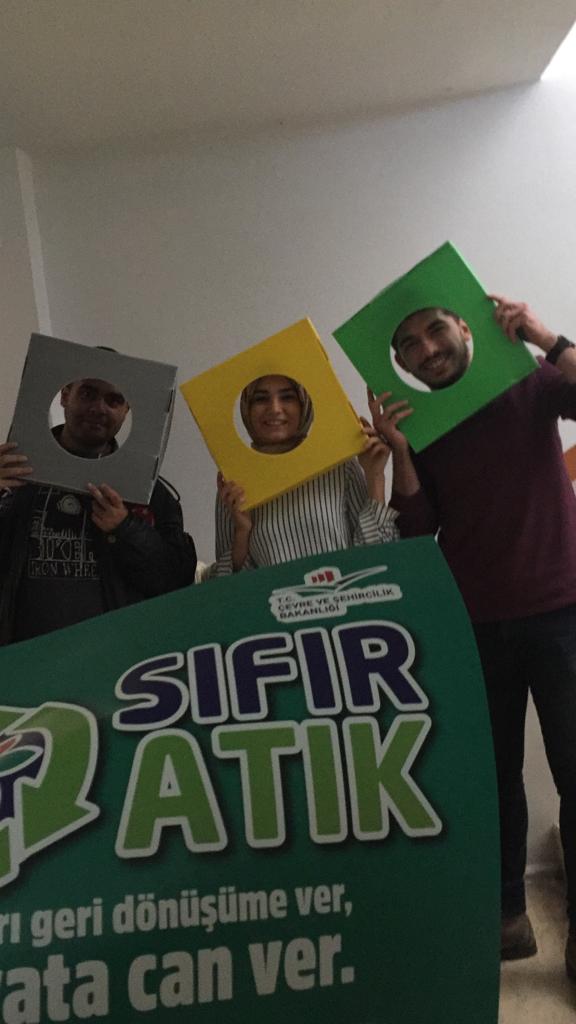 13 Aralık 2018
45
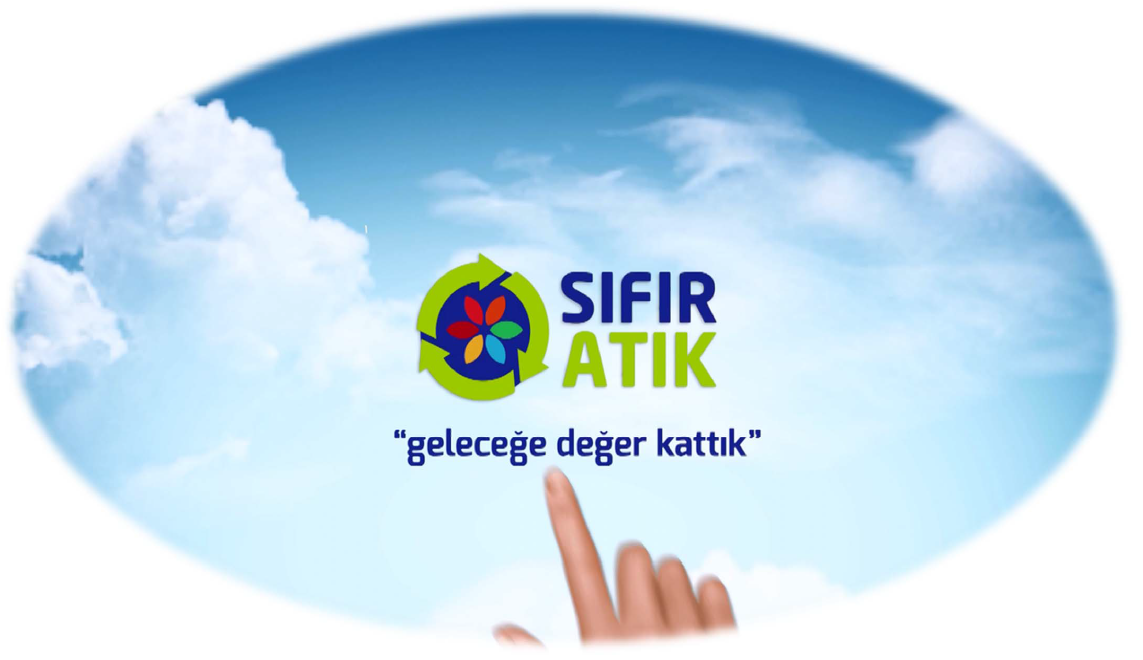 TEŞEKKÜRLER
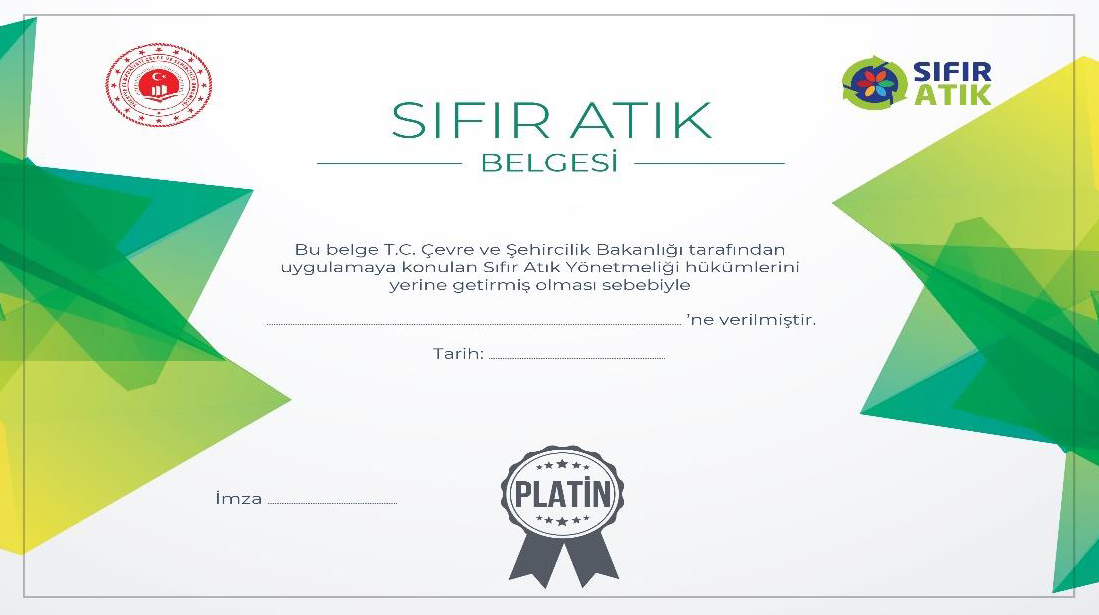 13 Aralık 2018
46